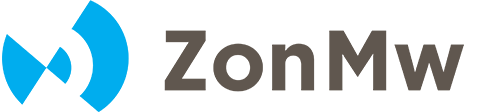 Project Samenzin
Een participatief actieonderzoek gericht op samenwerkend leren over zingeving van geestelijk verzorgers en Poh ggz/ouderen in de eerstelijnszorg in Utrecht en omgeving
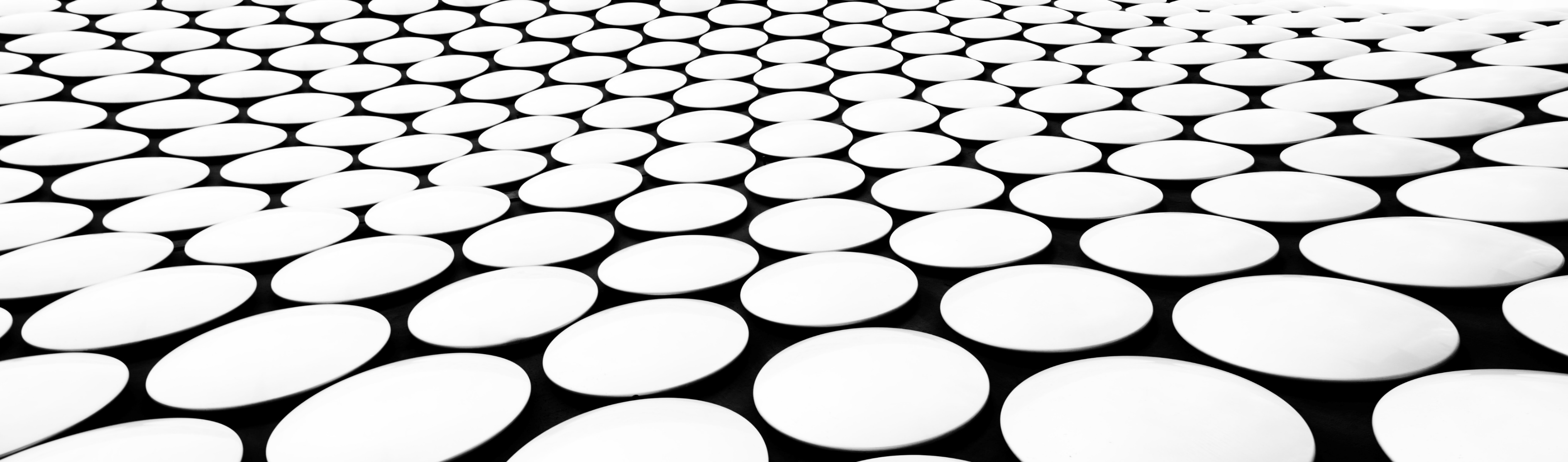 Groepen in het project
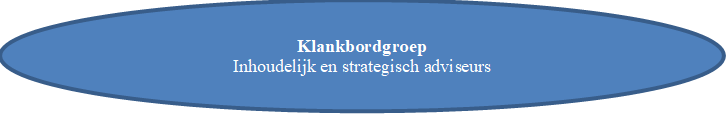 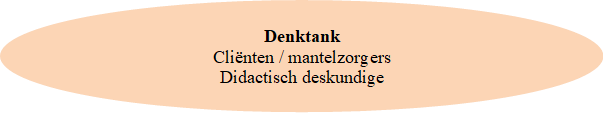 Doelstelling
Samen werken en leren met betrekking tot zingevingszorg door geestelijk verzorgers (GV) en POH GGZ in Utrecht Stad en Utrecht Zuidoost met het oog op versterking van de zorg voor zingeving voor patiënten en cliënten in de eerstelijnszorg  

Subdoelen:
Ontwikkelen van bouwstenen voor opleiden   
Ontwikkelen instrument met het oog op leren en verbeteren van zingevingszorg

Werkwijze:
Interdisciplinaire leergemeenschappen van POH GGZ, GV, 
cliënten en onderzoekers
Zin in Opleiden
Uitwerking van 4 bouwstenen tot opleidingsonderdelen voor POH GGZ:

De zingeving en spiritualiteit van de POH GGZ: eigen kracht- en inspiratiebronnen, zin in het werk, existentiële thema’s in het eigen leven

Grondhouding, aandacht en innerlijke ruimte: hoe ziet de eigen innerlijke ruimte eruit, hoe deze in te zetten, te bewaken of te versterken ten behoeve van de zorg voor de client? 

Herkennen van en werken met zingevingsvragen: inzicht in existentiële thema’s en hoe die te beluisteren in gesprekken met cliënten, hoe luisteren ‘in laagjes’, wat zijn geschikte vragen om naar de betekenislaag te komen?

Psyche en existentie: wat is existentiële (zingevings)zorg en hoe onderscheidt dit zich van psychische zorg? Waar zit de overlap en hoe werk je daarmee als POH? Ook: kritisch perspectief op gezondheidsdenken in de samenleving
| 4
Zin in Leren
Ontwikkeling van instrument dat reflectie en leren van GV en POH GGZ stimuleert op de geboden zingevingszorg

Basis: interviews met cliënten, focusgroep met POH, GV en cliënten, literatuur

Inhoud: wat zijn belangrijke thema’s in ‘goede zingevingszorg’ 
Generiek: bv. luisteren, aandacht, persoonlijke geschiedenis kennen
Specifiek: kennis van levensbeschouwing, waarden verkennen, levensverhaal schrijven

Vormcriteria:
Veiligheid
Leidt tot reflectie voor professional én client
Speels
Verbaal en non-verbaal
Ingebed in werkprocessen
| 5
Vier typen existentiële ervaringen (Jacobs, 2020)
| 6
Zingevingsbehoeften
| 7
Psychologische en existentiële zingeving
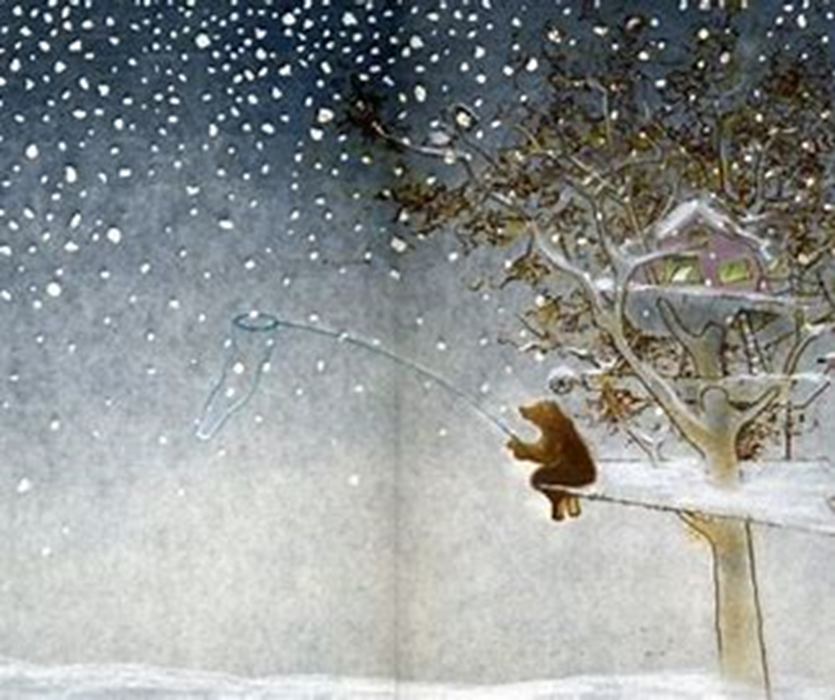 Psychologische zingeving
Existentiële zingeving
Coping bij stress: Opheffen discrepantie tussen betekeniskader en specifieke gebeurtenissen 
Individualistisch: cognitief proces van individu

Gevaar van reductie van zingeving tot ‘maakbaar en vangbaar resultaat’
Belichaamd, narratief en creatief proces dat gebruik maakt van empathie en verbeelding 
Relationeel proces: zingeving krijgt gestalte in dialoog met anderen 

Moeilijk meetbaar, grijpbaar en controleerbaar en past daarmee niet goed in hedendaagse ‘evidence’ denken in de gezondheidszorg
Unverfügbarkeit (Hartmut Rosa)
| 8